Мой  любимый 
город Бор.
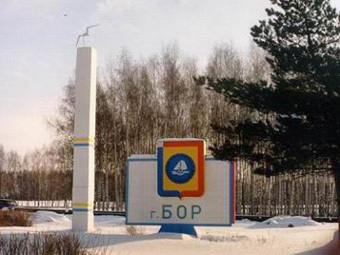 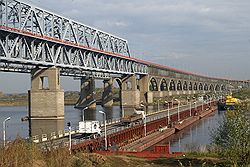 Город расположен на левом 
берегу Волги, напротив города 
Нижнего Новгорода, с которым 
соединён совмещённым 
автомобильным и 
железнодорожным мостом 
(с 1965) и пассажирской 
канатной дорогой (с февраля 2012). 
Город Бор - один из крупнейших 
городов Нижегородской 
области, расположен на левом 
берегу Волги, непосредственно 
примыкая к Нижнему Новгороду. Численность постоянно 
                                                        проживающего населения – 
                                                        78058 человек (2010). 
                                                        Город Бор был образован 
                                                        27 ноября 1938 года 
                                                        (до 1938 село Бор). 
                                                        Первые сведения о поселении 
                                                        относятся к XIV веку.
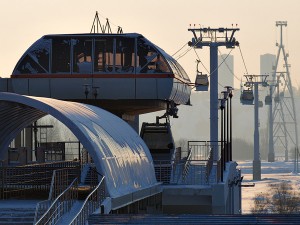 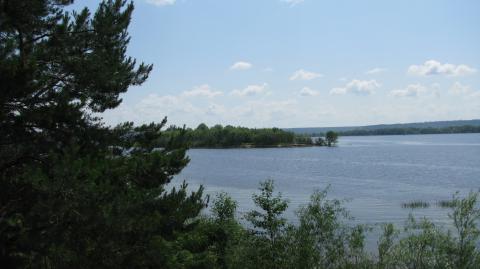 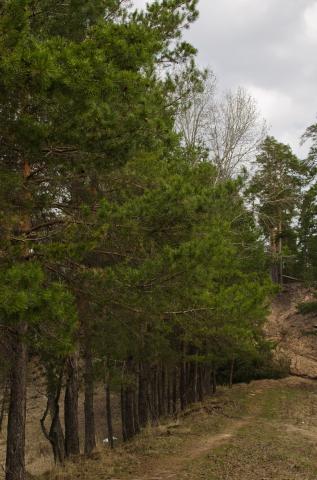 Свое название Бор получил благодаря 
вековому сосновому бору, который 
выходил к самому берегу Волги. 
Это излюбленное место отдыха 
не только жителей Бора, но 
и Нижнего Новгорода.
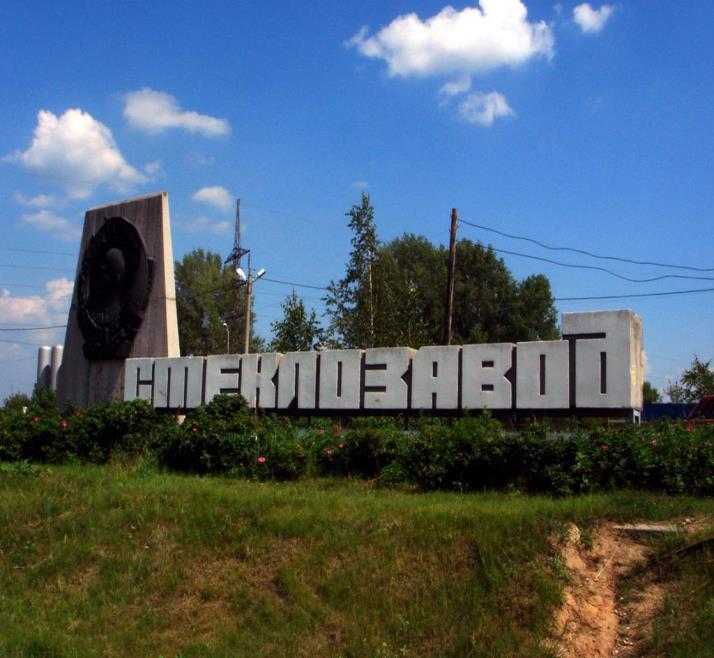 Главная достопримечательность города — Стекольный завод.
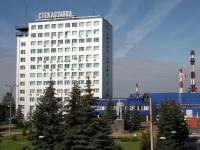 В 90-х годах прошлого 
века здесь даже 
производили хрусталь.
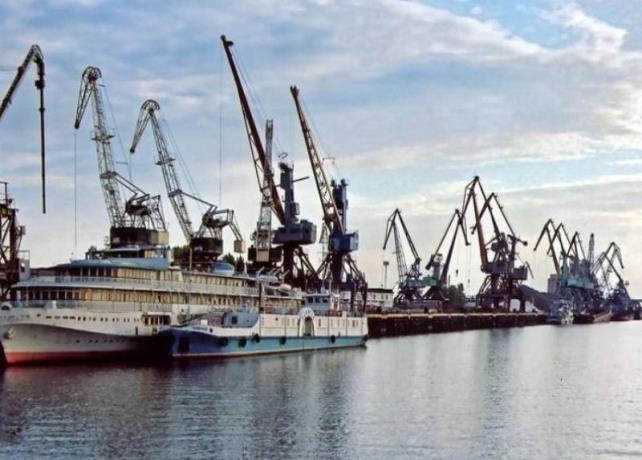 Развито машиностроение: 
АО - "Нижегородский теплоход", 
"Борторгмаш", "Завод лесного 
машиностроения", "Борский 
авторемонтный завод", "Борский 
трубный завод". Лесная и 
деревообрабатывающая 
промышленность - леспромхоз, 
лесхоз, опытно-показательный 
химлесхоз, мебельная фабрика. 
АО "Борский силикатный завод". 
Предприятия пищевой 
промышленности: 
АО "Борский молочный завод", 
АО "Борхлеб". ООО "Искусство" – 
строчевышивальная фабрика.
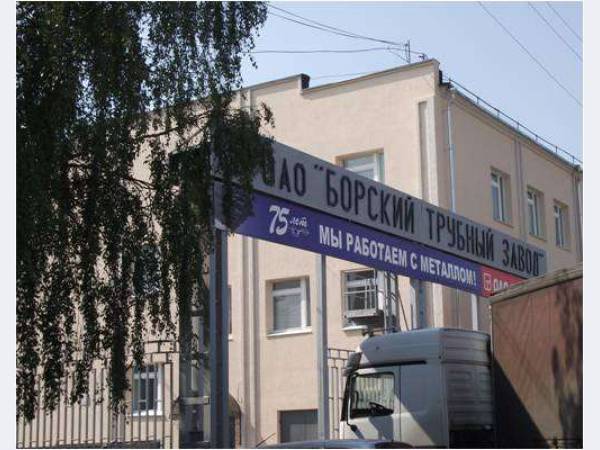 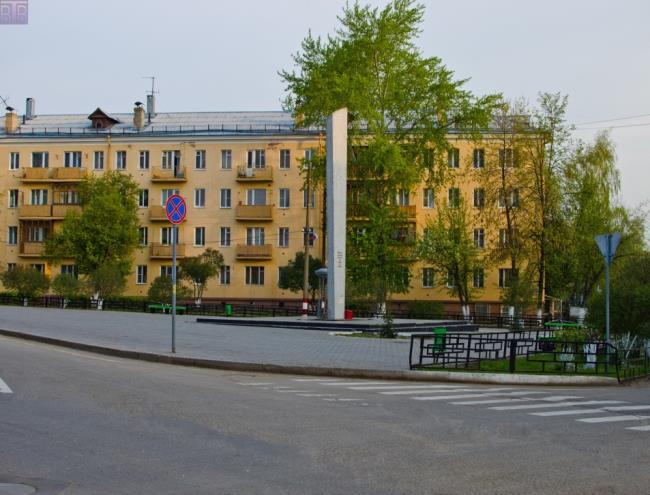 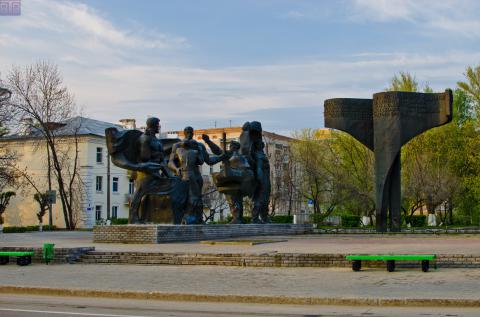 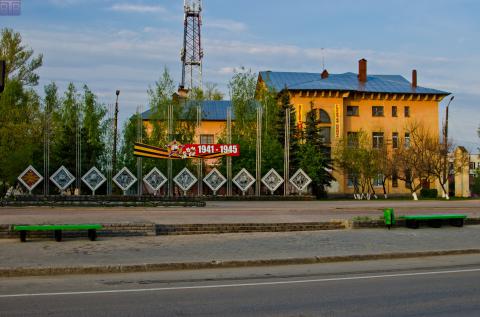 В центре города находится 
Площадь Победы, впрочем, 
это вполне традиционно для 
российских городов. 
Традиционно на площади есть 
непременный атрибут всех главных 
площадей — Вечный огонь — 
памятник воинам, погибшим 
в кровопролитных войнах.
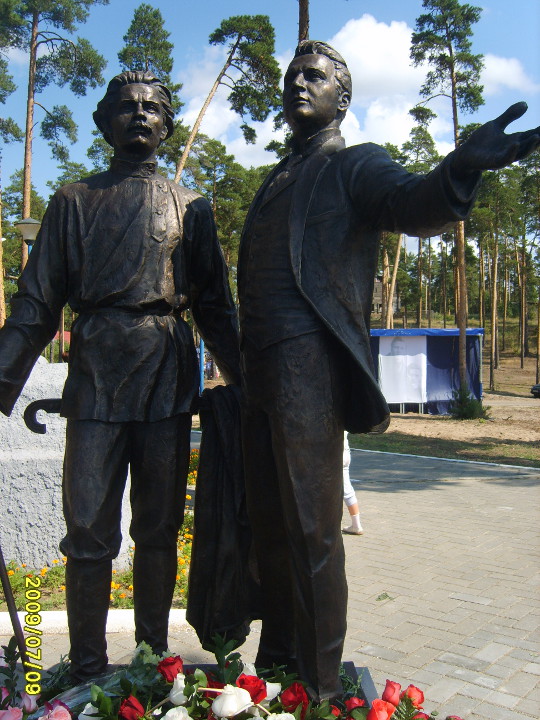 В жизни Шаляпина и Горького было много общего - нелёгкие 
времена, тяжёлый труд, заслуженная известность и любовь к Волге. В городе Бор установлен памятник дружбе двух замечательных личностей, которые посещали дачу архитектора Малиновского, располагавшуюся на Моховых горах.
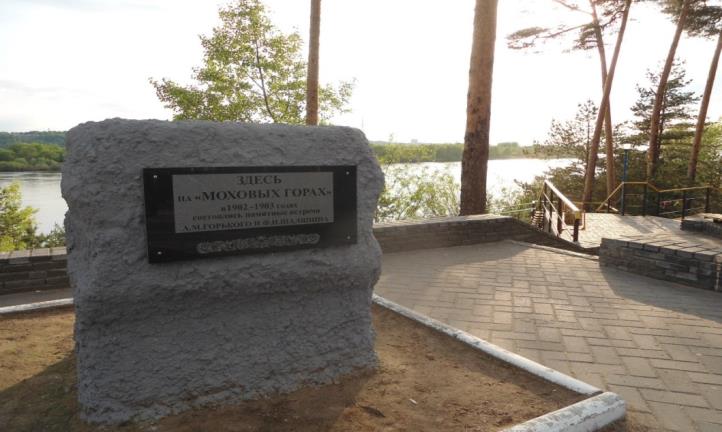 Краеведческий музей.
Расположен в особняке купца Старова (1912). 
Действующие экспозиции: «Природа Борского района», «История Бора 
с древнейших времен», «Физкультура и спорт на Бору» , «выставка 
декоративно-прикладного творчества Борской 
строчевышивальной фабрики» и др.
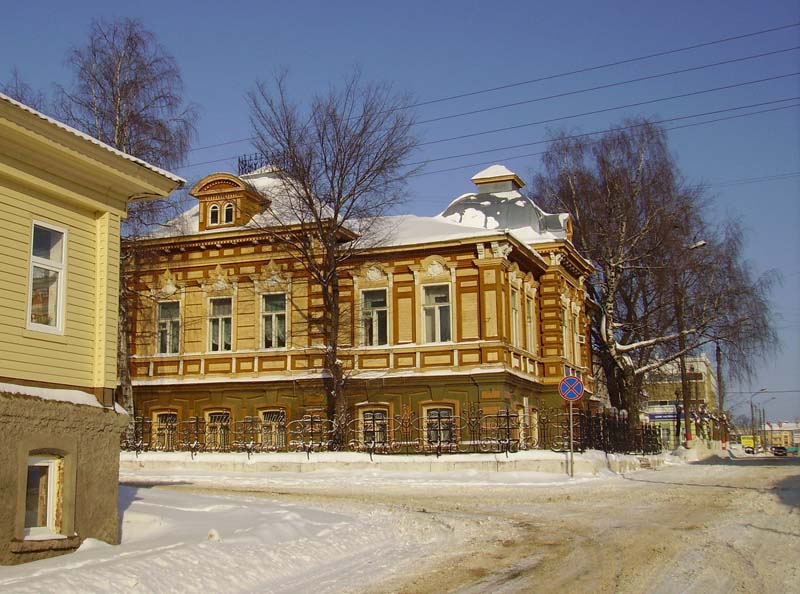 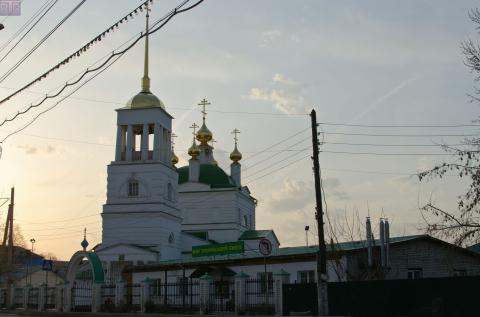 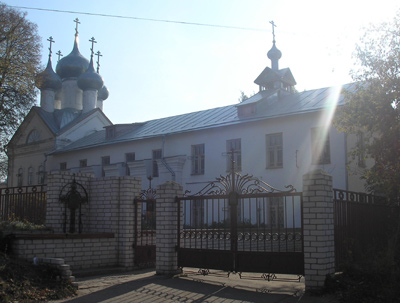 Церковь Успения Божией Матери.
Церковь Сергия 
Радонежского.
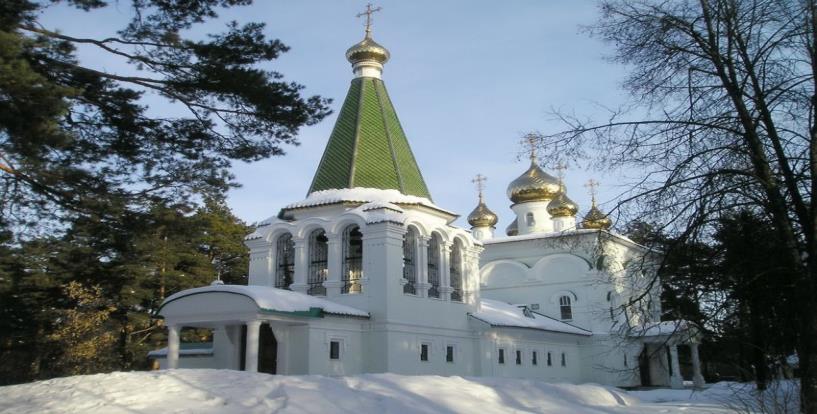 Церковь Покрова 
Пресвятой 
Богородицы.
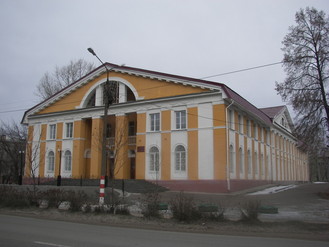 Муниципальное бюджетное учреждение культуры 
«Стеклозаводский Дом культуры» начал работать 
6 ноября 1954 года.
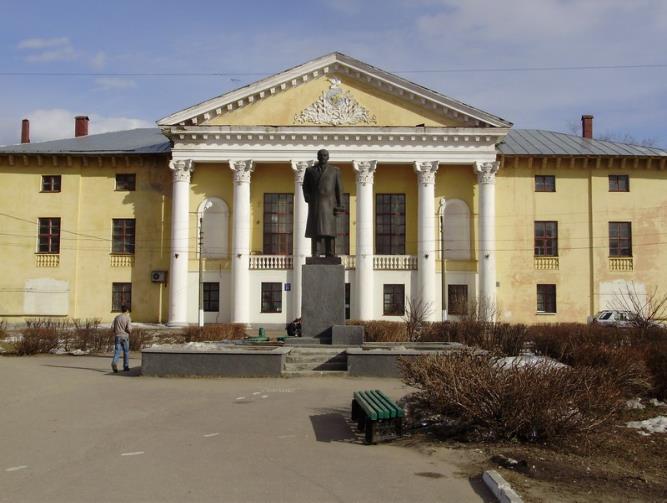 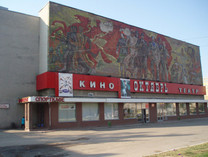 Дом Культуры 
«Теплоход» 
был создан в 1959 г.
"Центр культуры 
Октябрь"
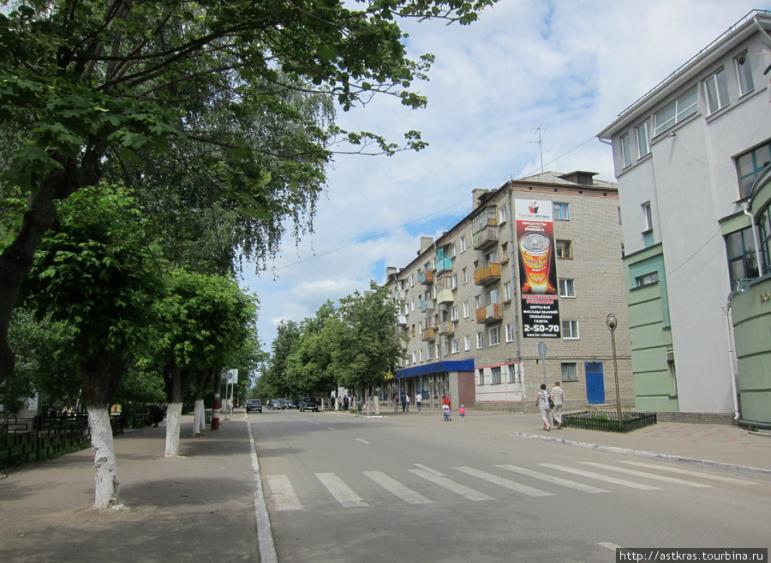 Центральная улица города 
Бор – улица Ленина.
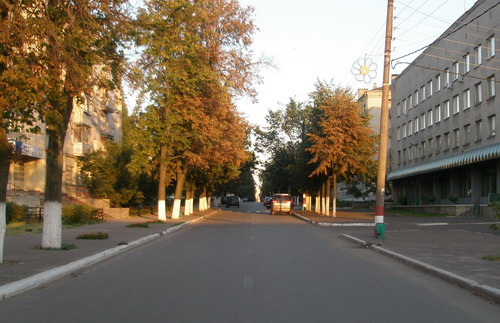 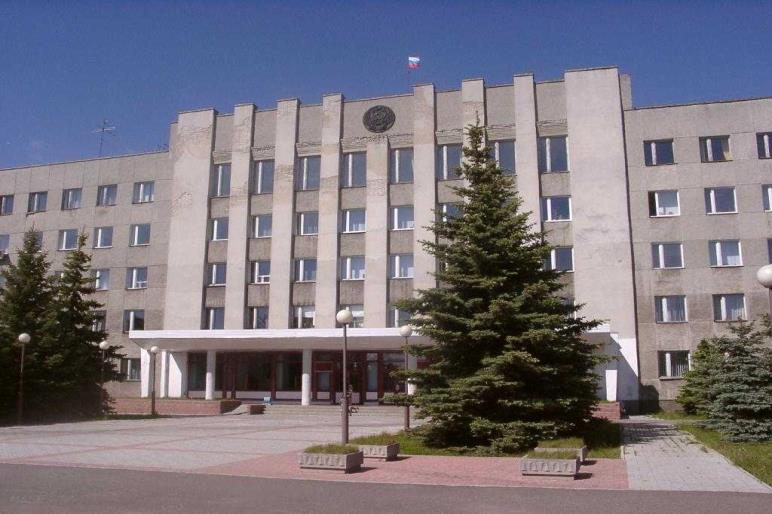 Администрация Борского
Района.
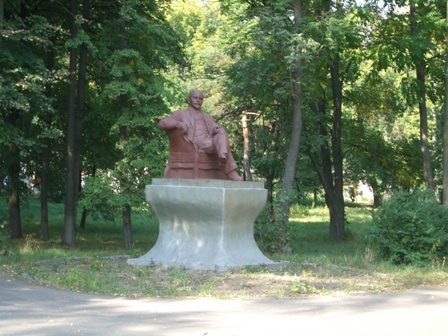 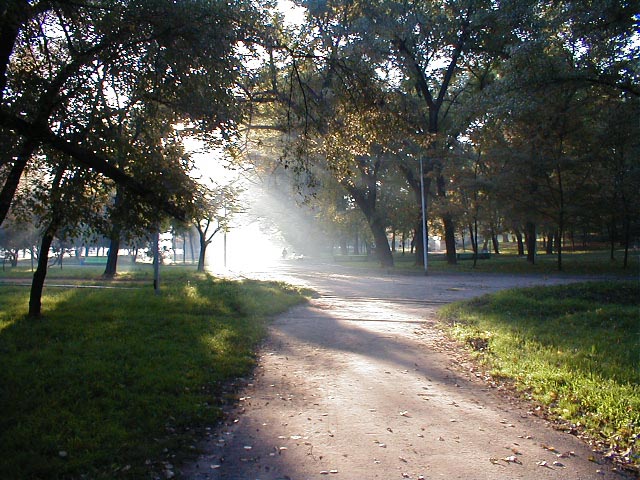 «Борский городской 
парк культуры 
и отдыха»
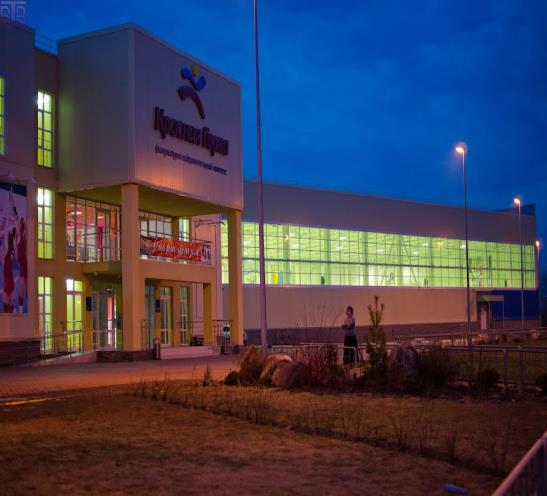 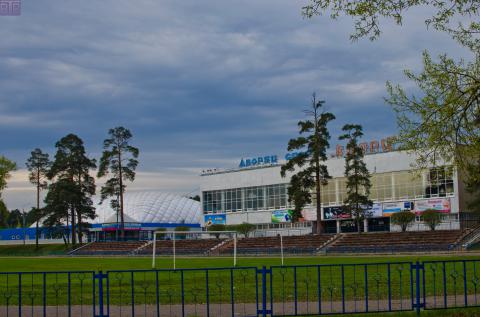 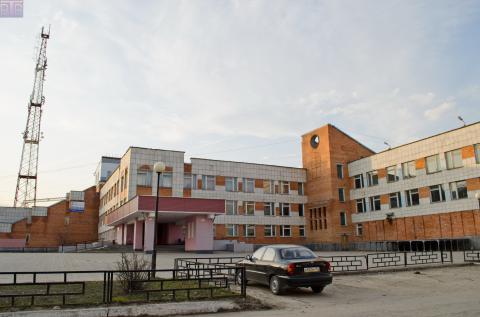 В городе работают 
различные спортивные 
 и культурные центры.
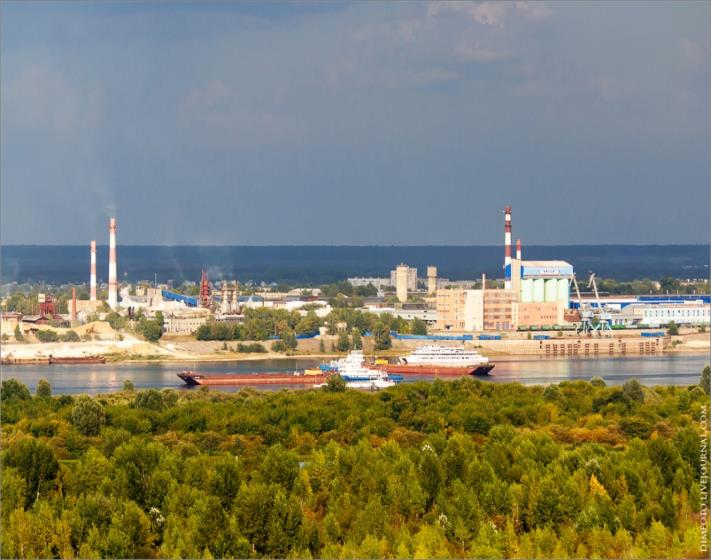 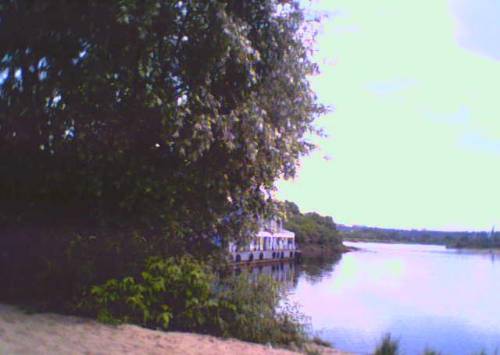 Город мой, твоих садов цветеньеВспоминаю я осеннею порой.Промелькнуло лето, день рожденияВновь, который раз, приходит твой.Я любуюсь тихой красотоюТы расти, живи, цвети и пой.Мы с тобой повенчаны судьбойГород мой – красивый и родной.Улицы раскинулись, как руки,И меня ты хочешь вновь обнять.Пусть не будет никогда разлуки,Город мой, как сердце, не отнять!
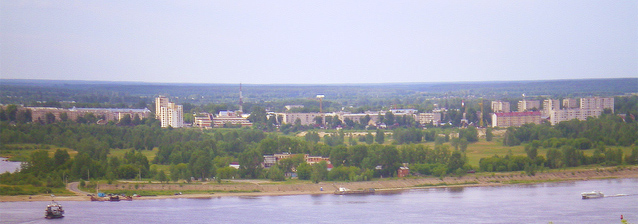